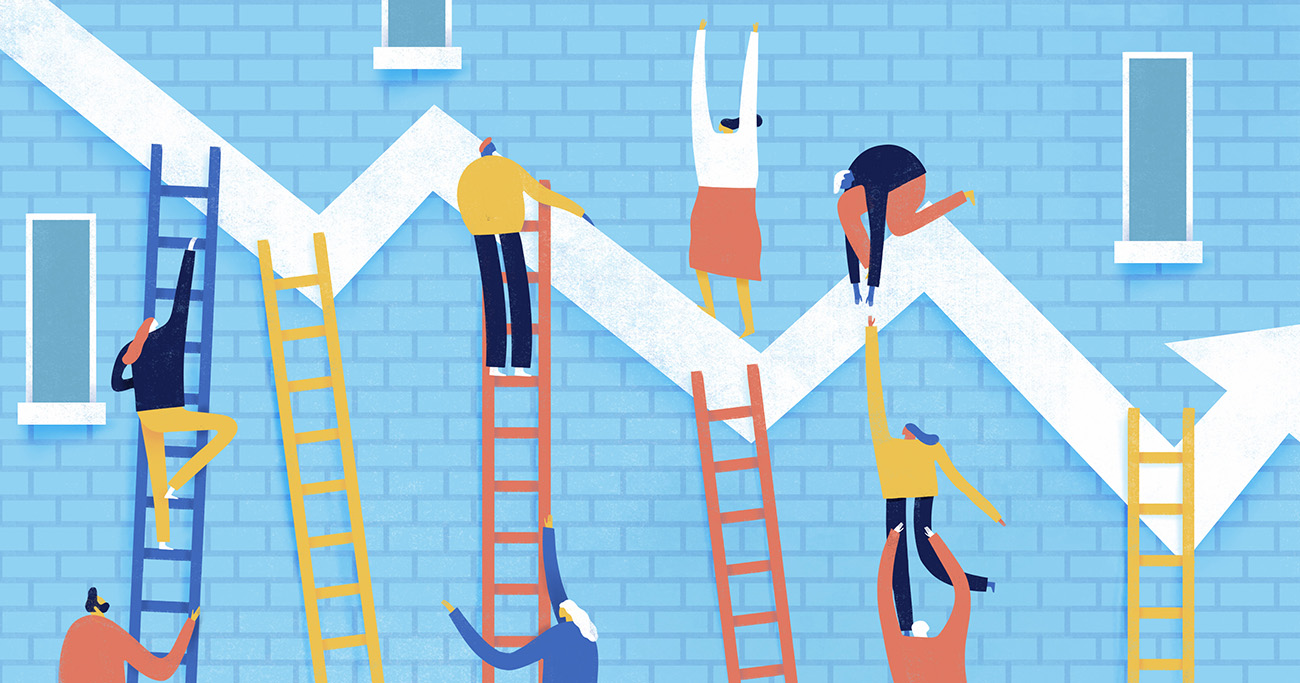 Community Benefits Ordinance Recommendations
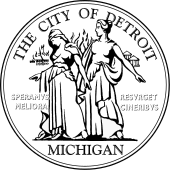 Presented by 
Detroit City Council’s Legislative Policy Division
[Speaker Notes: Good afternoon Honorable Council.  I am George Etheridge of the City Planning Commission and Legislative Policy Division staff, joined by my colleague Kimani Jeffrey.  Today we are hear to present the recommended amendments to the Community Benefits Ordinance advanced to Your Honorable Body from the Governmental Working Work convened in October of 2018.]
Timeline
October 2018 – Working Group Convened 
April 2019 – Working Group Concluded
August 2019 – Community Benefits Survey sent out to 1,500 interested parties and posted on the City of Detroit website
September 2019 – CBO Survey closed
January 2020 – City wide stakeholders meeting
July 2020 – City wide Developer stakeholders meeting
October 2020 – Final LPD report and recommendations submitted to Council
[Speaker Notes: For your benefit and the benefit of the viewing and listening public we will provide you with a brief overview of the Community Benefits Ordinance and what has lead to the amendments before you for your consideration today. 

In November of 2016, the Proposal B ballot initiative , which was an alternative to the Citizen initiated Proposal A ballot initiative, authored by the Equitable Detroit Collation and Detroit People’s Platform passed with 53% of the vote, effectuating the enactment of the City of Detroit’s Community Benefits Ordinance (CBO) Ordinance that being No. 3516.  The expressed purpose of this ordinance is to garner “outreach and engagement that promotes transparency and accountability and ensures development projects in the City of Detroit benefit and promote economic growth and prosperity for all residents.” 

What follows is a detailed timeline which states the steps undertaken by the Legislative Policy Division in reviewing a number of recommended amendments to the 2016 Community Benefits Ordinance, along with the 17 recommended revisions advanced by the governmental working group convened by the Legislative Policy Division. 
 
Section 14-8-3, subsection (a)(5) of the enacted ordinance states that “the City Council shall appoint a liaison from the Legislative Policy Division to monitor the community engagement process and provide updates to the City Council.”   
 
To date, there have been twelve development projects which have met the criteria for a Tier 1 Development Project1 as defined by the Community Benefits Ordinance.  Under the provisions of this  Section LPD has assigned several staff persons to serve as Council's liaison to ensure that the provisions of the ordinance are being carried out in accordance with the spirit and intent of the ordinance, inclusive of myself, Mr. Jeffery, Ms. Murphy, Ms. Reinhardt, and Director Todd.  At the conclusion of each Community Benefits process, LPD staff has provided a comprehensive report detailing the processes of the community engagement process along with recommendations of how the process can be improved to ensure maximum community participation. 
 
While LPD staff has the mandated responsibility to oversee the CBO process as Council’s liaison, several members of the general public have taken it upon themselves to engage in the ad hoc oversight of these proceedings as well.  Most notably among the groups formed are “Detroit People’s Platform,” and “Equitable Detroit Coalition.” 

In January 2018 Equitable Detroit Coalition and Detroit People’s Platform submitted twelve recommended amendments to the Community Benefits Ordinance to the Detroit City Council for your consideration.  Those recommendations are attached to LPD’s October 12, 2020 report as attachment A.  

In a memorandum dated July 23, 2018, LPD staff submitted an additional nine recommended amendments to further strengthen the resolve and community engagement aspects of the Community Benefits Ordinance (attached). 
 
Subsequently, several memoranda from various Councilmember’s offices were submitted to the Planning and Economic Development Standing Committee for consideration and inclusion in a revisionary draft of the Community Benefits Ordinance.  In total sixty-four recommended revisions were submitted to Your Honorable Body for consideration. 

The sheer volume of proposed revisions necessitated the need for a governmental working group to be formed upon the instruction of the Planning and Economic Development Standing Committee.
 
The  governmental working group consisted of representatives from the Legislative Policy Division as well as all nine Council Members’ Offices. Additionally, when requested, opinions from the Law Department were issued regarding the legality and/or permissibility of several of the recommended revisions. 

Ultimately each of the 64 recommended revisions were considered, debated, revised, and adopted by the governmental working group provided that it received an affirmative vote by a simple majority of each of the Council Offices’ represented. In ALL 17 recommended revisions have been advanced for your consideration.

In August 2019 upon the request of the Planning and Economic Development Standing Committee LPD in conjunction with DoIT, created an interactive online community survey.  This survey was sent out to approximately 1,500 residents, developers, and property owners within the City of Detroit. The list consisted of individuals who had signed in and provided email addresses at any of the previsions Community Benefits Neighborhood Advisory Council meetings, as well as the Legislative Policy Division’s and City Planning Commission’s community groups list.  A link to the online community survey was posted on the Legislative Policy Division’s and City Planning Commission’s website for a two month period from August through September 2019. Additionally, the link to the survey was shared with each of your Council offices for distribution through your respective networks. 

Of the 1,500 or so solicited responses, only 76 respondents participated in the survey.  That equates to a return rated of 5.06%. In statistical studies, a return rate of at least 60% would be needed to conduct a valid poll. 

In January 2020 a City Wide Stakeholders meeting was held at IBEW Local 58, were over 300 persons were in attendance, approximately 40 of which spoke during public comment.

In July 2020 a City Wide Developer Stakeholders meeting was held virtually via Zoom in which approximately 20 representatives from the development community were in attendance to express their concerns and or support for the recommended revisions.  The concerns of the developers present are denoted in LPD’s August 26, 2020 supplemental report on the Community Benefits Ordinance, listed as Attachment I.

Staff’s final report in this regard was submitted to Your Honorable Body as a part of your October 24, 2020 Board Book.

Staff would also note that additional recommended revisions were submitted by Equitable Detroit Coalition and Detroit People’s Platform in January of 2020, along with their stance on the 17 recommended revisions advanced by the governmental working group.  However, their additional recommendations were submitted AFTER the work of the governmental working group had concluded, therefore was not considered within the scope of the 17 recommendation being considered by Your Honorable Body today.  

With that Madam President if it pleases Your Honorable Body, staff can go through the 17 recommended changes advanced by the governmental working group.  

At the appropriate time motions will be in order to included the various revisions in a revisionary draft ordinance which will be prepared by the Law Department in due course.]
1. Tier 1 Development Project – Sec. 14-12-2
[Speaker Notes: Sec. 14-12-2 of the City of Detroit Community Benefits Ordinance defines a “Tier 1 Development Project” as a development project in the City that is expected to incur the investment of Seventy-five Million Dollars ($75,000,000) or more during the construction of facilities, or to begin or expand operations or renovate structures, where the developer of the project is negotiating public support for investment in one or both of the following forms:
(1)	Any transfer to the developer of City-owned land parcels that have a cumulative market value of One Million Dollars ($1,000,000) or more (as determined by the City Assessor or independent appraisal), without open bidding and priced below market rates (where allowed by law); or 
(2)	Provision or approval by the City of tax abatements or other tax breaks that abate more than One Million Dollars ($1,000,000) of City taxes over the term of the abatement that inure directly to the Developer, but not including Neighborhood Enterprise Zone tax abatements.]
2. Enforcement Committee – Sec. 14-12-2
[Speaker Notes: Sec. 14-12-2 of the City of Detroit’s Community Benefits Ordinance defines the “Enforcement Committee” as a committee led by the City's Corporation Counsel and composed of representatives from the Planning and Development Department, Law Department, Human Rights Department, and other relevant City departments as determined by the Planning Director.]
3. Tier 2 Development Project – Sec. 14-12-2
[Speaker Notes: Sec. 14-2-2 of the City of Detroit’s Community Benefits Ordinance defines a “Tier 2 Development Project” as a development project in the City that does not qualify as a Tier 1 Project and is expected to incur the investment of Three Million Dollars ($3,000,000) or more, during the construction of facilities, or to begin or expand operations or renovate structures, where the Developer is negotiating public support for investment in one or both of the following forms: 
 
(1) 	Land transfers that have a cumulative market value of Three Hundred Thousand Dollars ($300,000) or more (as determined by the City Assessor or independent appraisal), without open bidding and priced below market rates; or 
 
(2) 	Tax abatements that abate more than Three Hundred Thousand Dollars ($300,000) of City taxes over the term of the abatement that inure directly to the Developer, but not including Neighborhood Enterprise Zone tax abatements.

This recommended amendment was submitted by Council Member McCalister.  The proposed amendment was adopted by the working group in a 5-4 vote.]
4. Community Engagement Process – Sec. 14-12-3
[Speaker Notes: 4.	Sec. 14-12-3 of the City of Detroit’s Community Benefits Ordinance under Tier 1 Projects subsection (a)(1) states: 
 
Sec. 14-12-3.  Tier 1 Projects.
	(a)  	Community Engagement Process for Public Meeting.
(1)	Prior to submitting to City Council a request for approval of Land transfers or Tax abatements related to a Tier 1 Project, the Planning Director shall hold at least one public meeting in the Impact Area as defined in this Section.]
5. Meeting Notice – Sec. 14-12-3(a)(2)
[Speaker Notes: Sec. 14-12-3(a)(2) of the City of Detroit’s Community Benefits Ordinance states:
(2)	The City Clerk shall forward notice of the public meeting via First Class Mail no less than 10 days before such meeting to all City of Detroit residents within three hundred radial feet of the Tier 1 Project.  The notice shall include:
	a.	The time, date and location of the public meeting;
	b.	General information about the Tier 1 Project;
	c.	A description of the Impact Area and the location of the Tier 1 Project;
	d.	Information related to potential impacts of the Tier 1 Project and possible 	mitigation strategies; and]
6. Presentation of the CBO Process and NAC Roles – Sec. 14-12-3(a)(4)
[Speaker Notes: Sec. 14-12-3(a)(4) of the City of Detroit’s Community Benefits Ordinance under “Engagement with Developer” states in part: 
(4)  	At the public meeting, the Planning Director will present general information about the Tier 1 Project, discuss ways in which the Tier 1 Project is anticipated to impact the local community, and ways in which the Developer and the Planning Director plan to address or mitigate these impacts.]
7. NAC Members – Sec. 14-12-3(b)(3)
[Speaker Notes: Sec. 14-12-3(b)(3)  of the City of Detroit’s Community Benefits Ordinance states: 
(3)	The NAC shall consist of nine members, selected as follows:
a.	Two Members selected by residents of the Impact Area chosen from the resident nominated candidates;
b.	Four Members selected by the Planning Director from the resident nominated candidates, with preference given to individuals the Planning Director expects to be directly impacted by the Tier 1 Project;
c.	One Member selected by the Council Member in whose district contains the largest portion of the Impact Area from the resident nominated candidates; and 
d.	One Member selected by the At-Large Council Members from the resident nominated candidates.]
8. NAC Impact Area – Sec. 14-12-3(b)(2)
[Speaker Notes: Sec. 14-12-3(b)(2) of the City of Detroit’s Community Benefits Ordinance states:

(2)	All residents over the age of 18 that reside in the Impact Area are eligible for nomination.]
9. NAC Nominations – Sec. 14-12-3(b)(4)
[Speaker Notes: Sec. 14-12-3(b)(4) of the City of Detroit’s Community Benefits Ordinance states:
(4)	If the Planning Director receives less than nine nominations, the Planning Director may seek out additional nominations from individuals that live outside the Impact Area but within the City Council district or districts where the Tier 1 Project is located.]
[Speaker Notes: Sec. 14-12-3(c)(1)  of the City of Detroit’s Community Benefits Ordinance states:
(c)	Engagement with Developer.
(1)	In addition to the meeting required in Subsection (a)(1) of this section, the Planning Director shall facilitate at least one meeting between the NAC and the Developer to allow the NAC to learn more details about the project and to provide an opportunity for the NAC to make Developer aware of concerns raised by the NAC.]
10. NAC Actions/Consent – Sec. 14-12-3(b)(5)
[Speaker Notes: Sec. 14-12-3(b)(5) of the City of Detroit’s Community Benefits Ordinance states:
(5)	All actions of the NAC may be taken with the consent of a majority of NAC members serving.]
11. Meetings between the Developer and the NAC – Sec. 14-12-3(c)(1)
12. Additional Meetings by 2/3 vote – Sec. 14-12-3(c)(2)
[Speaker Notes: Sec. 14-12-3(c)(2) of the City of Detroit’s Community Benefits Ordinance states:
(2)	City Council by a 2/3 vote of members present or the Planning Director may facilitate additional meetings which the Developer, or the Developer’s designee, shall participate in as directed.]
[Speaker Notes: Sec. 14-12-3(d)(2) of the City of Detroit’s Community Benefits Ordinance states:
(2)	The Community Benefits Report shall contain:
a.	A detailed account of how notice was provided to organize the public meeting.
b.	A list of the NAC members, and how they were selected.
c.	An itemized list of the concerns raised by the NAC.
d.	A method for addressing each of the concerns raised by the NAC, or why a particular concern will not be addressed.]
13. CBO Report Content – Sec. 14-12-3(d)(2)
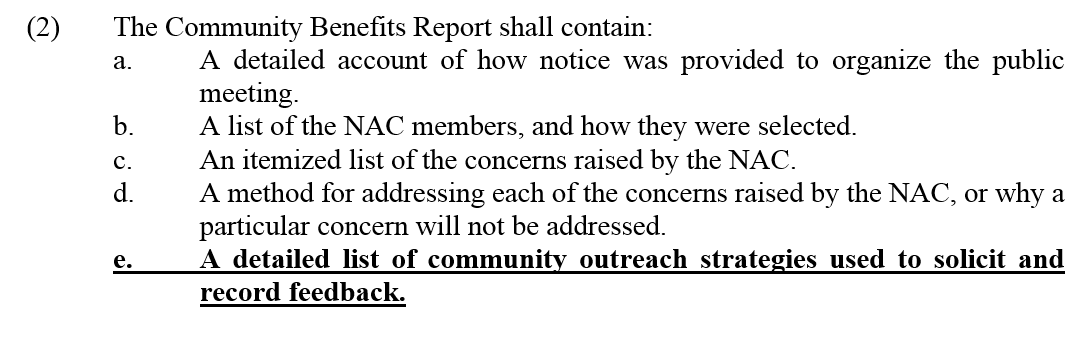 14. CBO Report to NAC – Sec. 14-12-3(d)(3)
[Speaker Notes: Sec. 14-12-3(d)(3) of the City of Detroit’s Community Benefits Ordinance states:
(3)	The Planning Director, where possible, shall provide a copy of the Community Benefits Report to the NAC prior to submission to City Council.]
15. Development Agreement – Sec. 14-12-3(e)(1)(a)
[Speaker Notes: Sec. 14-12-3(e)(1)(a) of the City of Detroit’s Community Benefits Ordinance states:
(e)	Development Agreement.
(1)	All development agreements made between the Developer and the City related to the land transfers or tax abatements associated with a Tier 1 Project shall include the Community Benefits Provision, which shall include:
a.	Enforcement mechanisms for failure to adhere to Community Benefits Provision, that may include but are not limited to, clawback of City-provided benefits, revocation of land transfers or land sales, debarment provisions and proportionate penalties and fees; and]
16. Enforcement Committee Composition – Sec. 14-12-3(f)(1)a.iv.
If recommendations 2 and 16 is approved the text would read as:

 (1)	An Enforcement Committee shall be established to monitor Tier 1 Projects.
	a.	The Enforcement Committee shall be comprised of, at minimum, the following six 			individuals:
			i.	Corporation Counsel for the City of Detroit; or their designee.
			ii.	a representative from the Planning and Development Department;
			iii.	a representative from the Law Department;
			iv.	a representative from the Department of Civil Rights, Inclusion and 					Opportunity;
			v.	a representative from the Legislative Policy Davison;
			vi. 	the Neighborhood Advisory Council Chair of the respective Tier 1 					Development.
[Speaker Notes: Sec. 14-12-3(f)(1)a.iv. of the City of Detroit’s Community Benefits Ordinance states:
 (1)	An Enforcement Committee shall be established to monitor Tier 1 Projects.
a.	The Enforcement Committee shall be comprised of, at minimum, the following four individuals:
			i.	Corporation Counsel for the City of Detroit; or their designee.
			ii.	a representative from the Planning and Development Department;
			iii.	a representative from the Law Department;
			iv.	a representative from the Human Rights Department.]
17. Division of Revenue for Tier 2 Developments – Sec. 14-12-4
[Speaker Notes: Sec. 14-12-4.  Tier 2 Projects.
	(a)	Developers shall:
(1)	Partner with the City, and when appropriate, a workforce development agency to promote the hiring, training and employability of Detroit residents consistent with State and Federal Law.
(2)	Partner with the Planning Director to address and mitigate negative impact that the Tier 2 Project may have on the community and local residents.
(b)	The Developer’s commitment as identified in Subsection (a) of this section shall be included in the development agreements related to any land transfers or tax abatements associated with the Tier 2 Project for which the Developer seeks approval.]
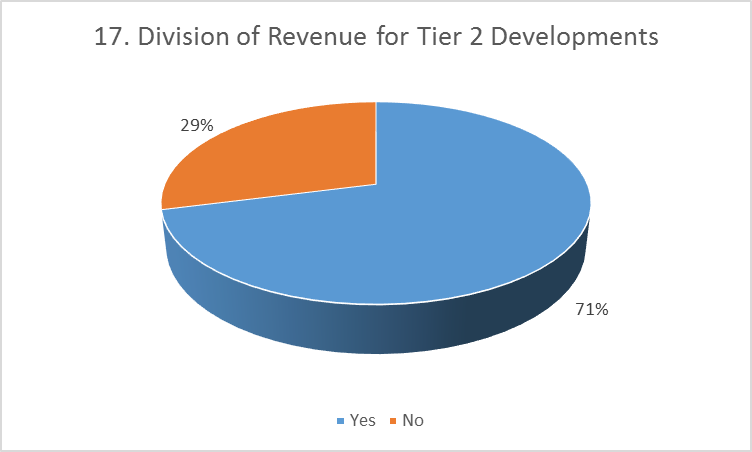